General Meeting
September 5, 2013
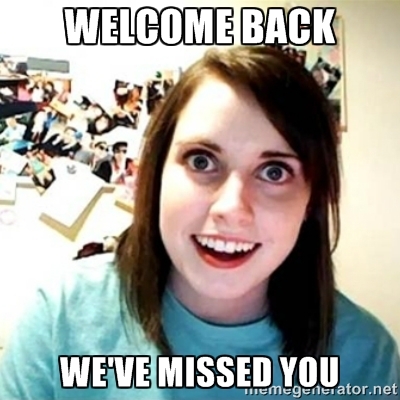 Pizza
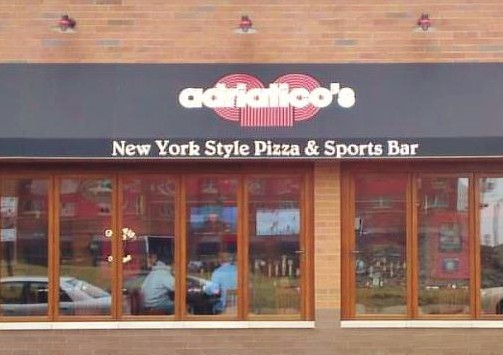 2 pieces per person
Attendance
What is IEEE?
Professional society for those with technical interests in electrical and computer sciences, engineering and related disciplines:
Computer Science
Information Technology
Physical Sciences
Mathematics
Not CS, EE, or CompE?
Open Organization
What is IEEE?
Over 400,000 members (90,000 students), in more than 160 countries
Publishes 148 transactions, journals and magazines
Sponsors over 1,100 conferences in 73 countries
http://www.ieee.org/index.html
What is IEEE?
IEEE (International)
IEEE USA
Cincinnati Section
UC IEEE
About UC IEEE
Student-run group
We host events:
Technical speakers
Professional speakers
Social events (TGIF!)
Tutoring for 1st, 2nd, 3rd year students (TBD)
Officers 2013-2014
President:			Shawn Razek
Treasurer:			Rob Riemen
Vice President:		Jon Lockhart 
Secretary:			Thaddeous Voss
Tutoring Chair:		Brian Waring
Conference Chair:		Eric Frantz
Officers 2013-2014
Fundraising Chair:		Cameron Tolliver 
S-PAC Coordinator:	Neil Velten
Webmaster:			Rpb Riemen 
Graduate Advisor:		Ramesh Nair
Why get involved?
Get to know…
Your peers
Your professors
Company representatives
Discover possible career paths
Leadership opportunities
Conferences
How to get involved
No formalities, just attend 3 events per Semester and get to know us!
Website: www.ieee.uc.edu
Announcements
Event calendar
Contact info
Meeting slides
IEEE Student Membership
Office Location
Rhodes 810A
There is a whiteboard wall!
Tables/Desks
Resources
Regular people in the office
Tutoring
Rhodes 810A
There is a whiteboard wall!
Tables/Desks
Resources
Regular people in the office
Upcoming events
2nd General Meeting
September 12th @ 5:00pm
544 Baldwin (This Room)
Guest speaker: Premier System Integrators
Controls Engineering Firm 
Bring your resume
Pizza
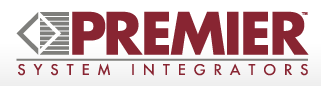 3rd General Meeting
September 24th @ 6:00pm
755 Baldwin
Brian Smith, S3 Ventures 
UC EE Alumni 	
Early Stage Venture firm based out of Austin, Texas
Focused on investing in technology and information technology startups.
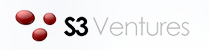 4th General Meeting
October 2 @ 5:45pm
544 Baldwin (This room)
Guest speaker: Proctor & Gamble
Bring your resume, dress appropiatly 
Invite friends, fellow classmates from all disciplines (other engineering, marketing, finance, etc.)
Pizza
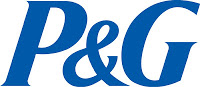 Hackathons
This is were Rob Talks…
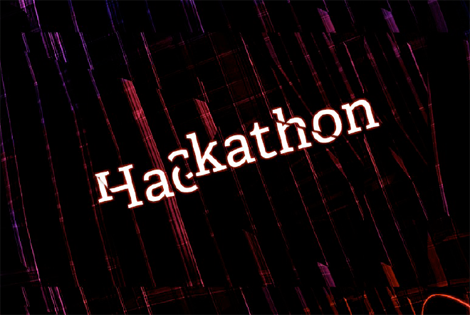 Other Tentative Events:
TGIF
Socialize with other engineers at Brass Tap
September 27th, 2013
SAC
SPAC
What can you do?
Attend our events!
Tutoring
Volunteer for upcoming conferences
Mini S-PAC
Full S-PAC
Class representatives
Spread the word about the meetings!
Anything Else?
Questions
Come see us after the meeting if you would like to join or have questions
E-mail us!